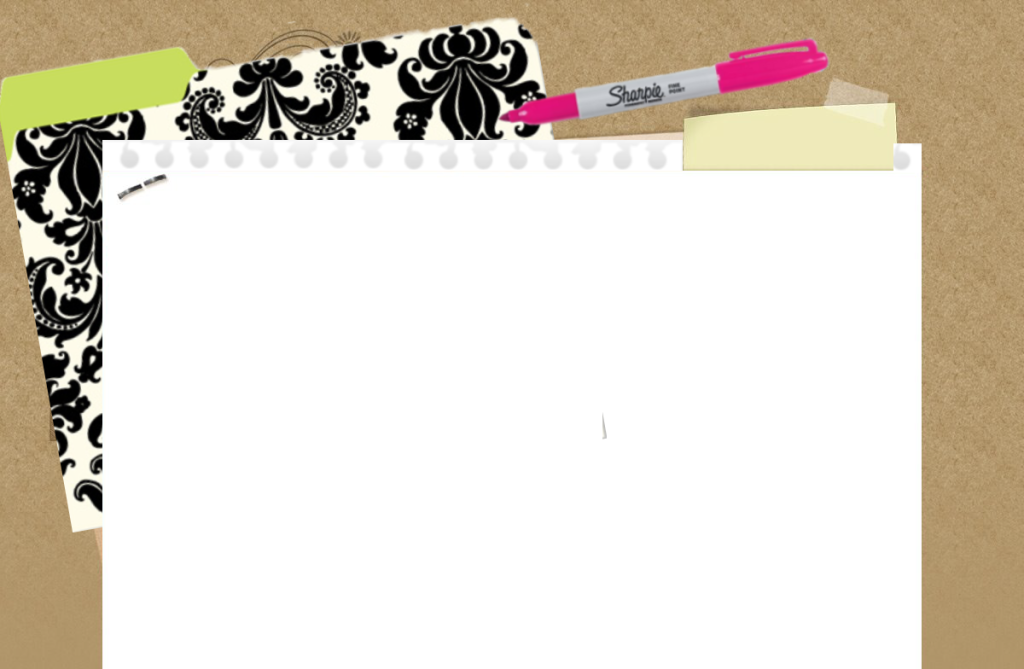 TIẾT 49: ÔN TẬP GIỮA KÌ II
LÍ THUYẾT
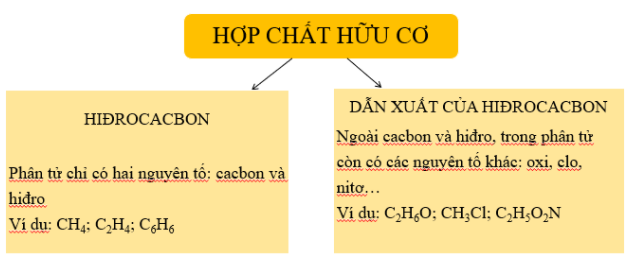 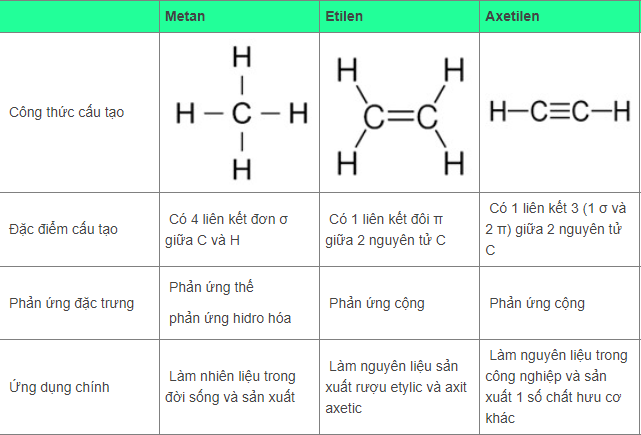 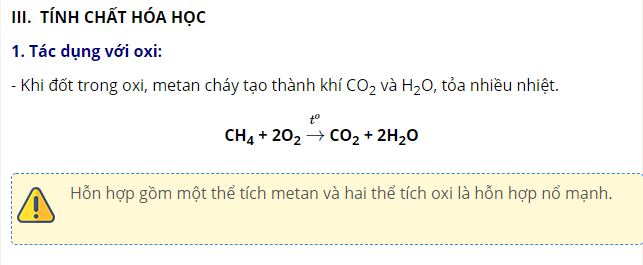 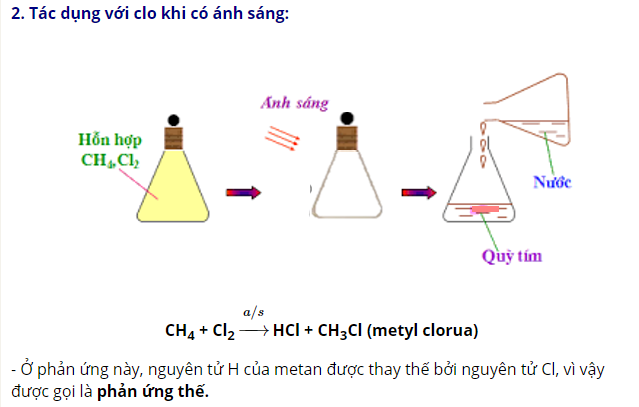 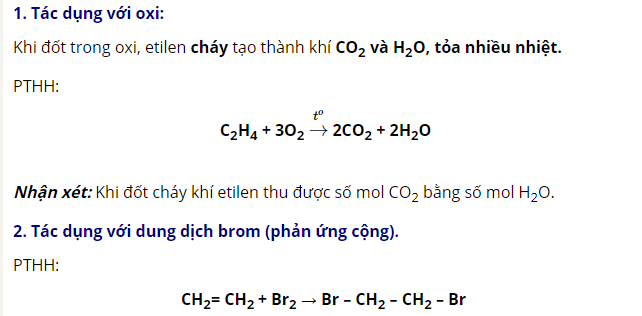 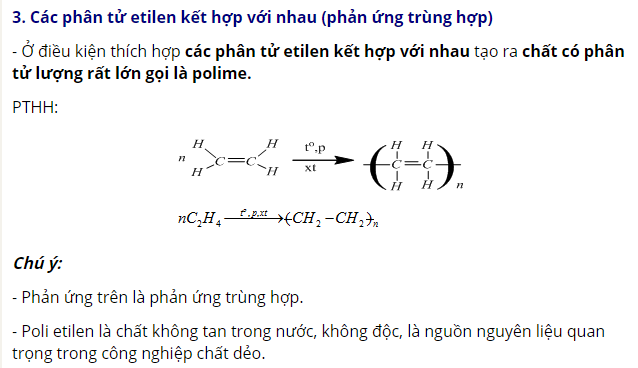 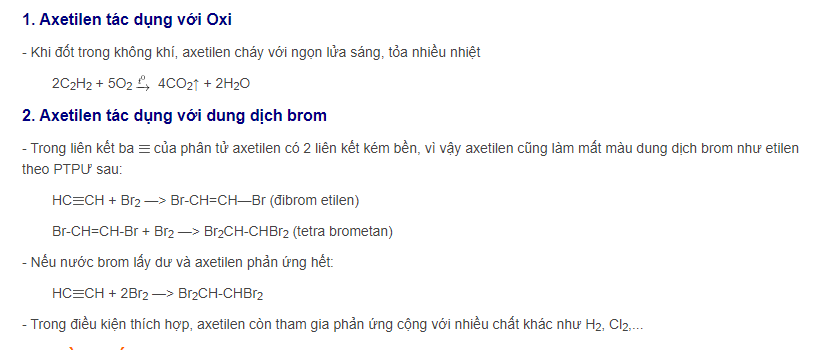 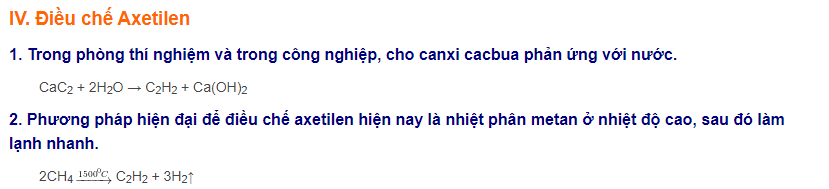 BÀI TẬP
Bài 1: Bằng phương pháp hóa học hãy nhận biết các lọ chứa các khí sau: CO2, C2H4, CH4.

Bài 2: Bằng phương pháp hóa học hãy nhận biết các lọ chứa các khí sau: CO2, C2H2, CH4.
Bài 1: Dẫn các khí lần lượt qua dung dịch nước vôi trong, nếu có hiện tượng kết tủa trắng thì khí đó là CO2.
Hai khí còn lại không có hiện tượng.
Dẫn hai khí còn lại qua dung dịch brom nếu dung dịch brom mất màu thì khí đó là C2H4, khí còn lại là CH4. 
PTHH:
CO2 + Ca(OH)2 → CaCO3 + H2O
C2H4  +  Br2    →    C2H4Br2
Bài 2 tương tự bài 1 vì axetilen cũng làm mất màu dung dịch brom
PTHH: 
C2H2  +  2Br2    →    C2H2Br4
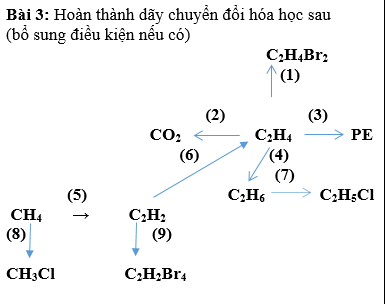 PT 2, 5, 8 viết dạng CTPT, 
còn lại viết dạng CTCT thu gọn
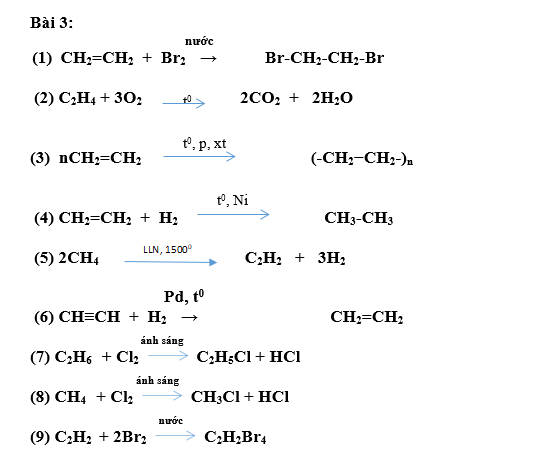 Bài 5: Đốt cháy 4,5 gam chất hữu cơ thu được 6,6 gam khí CO2 và 2,7 gam H2O. biết MA=60 gam. Xác định CTPT hợp chất hữu cơ.
Các bước giải dạng toán tìm CTPT của một hợp chất
mH =
mc =
mc + mH  = mA            A có 2 nguyên tố: C và H
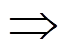 mc + mH  < mA             A có 3 nguyên tố: C, H và O
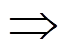 mo = mA - (mc + mH)
Gọi CTPT của HCHC A là CxHyOz  (với x, y, z nguyên dương)
mO
Suy ra x=a, y=b, z=c
Công thức phân tử của A cần tìm là CaHbOc
Giải
b/ Gọi CTPT của chất hữu cơ A có công thức là: 
CxHyOz : x, y, z là số nguyên dương
Ta có tỉ lệ khối lượng của các nguyên tố
mC+ mH  =  1,8 + 0,3 =2,1 g < 4,5 g
Vậy A có 3 ngtố: C, H và O
mO = 4,5 – 2,1 = 2,4 g
Suy ra x = 2  , y = 4, z = 2
Công thức phân tử của A cần tìm là C2H4O2
CaCO3   CaO    CaC2   C2H2   C2H4  
-(CH2-CH2)-
                  to
CaCO3  CaO  + CO2
(3) CaC2 + 2H2O  Ca(OH)2 + C2H2
                                     Pd, t0
(4) C2H2  +  H2  C2H4
      HC≡CH +   H2   CH2=CH2
                         t0, xt, p
(5) nCH2=CH2   -(CH2-CH2)-
Đốt cháy hoàn toàn 0,9 gam một hợp chất hữu cơ thu được 1,32 gam khí cacbonic và 0,54 gam nước. Phân tử khối của hợp chất hữu cơ là 180. Hãy xác định công thức phân tử của hợp chất hữu cơ đó.
Đốt cháy hoàn toàn 1,80 gam hợp chất hữu cơ Y thu được 1,344 lít CO2 (đktc)  và 1,08 gam H2O.
a)  Tính thành phần phần trăm khối lượng của các nguyên tố trong Y.
b)  Tìm công thức phân tử của Y.  Biết tỉ khối hơi của Y so với khí oxi bằng 5,625.